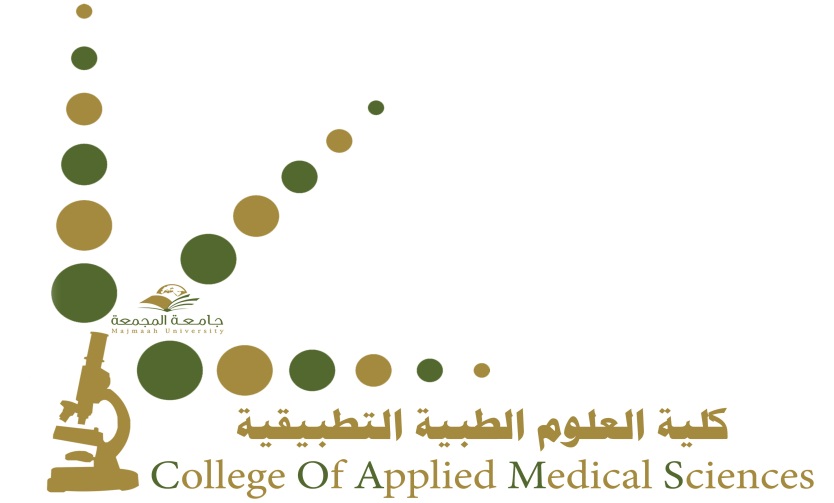 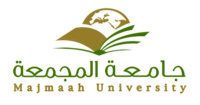 آلية إجراء المعادلات للمقبولين 
في برامج التجسير
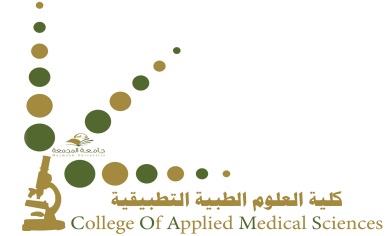 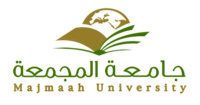 برامج البكالوريوس بنظام تجسير
2
من إجل تحقيق التوافق مع الإطار الوطني للمؤهلات  (الإعتراف بالتعلم السابق فقرة 3.3 من الإطار الوطني للمؤهلات) يتم إعتبار الطلبة المقبولين في برامج التجسير كمحولين الى برنامج بكالوريوس قائم بالقسم المعني، و يتم معادلة كل المقررات التي درسها الطالب في مرحلة الدبلوم والتي تعادل بشكل كبير المقرراتِ الموجودة ضمن الخطة الدراسية القائمة وفق الشروط التالية:
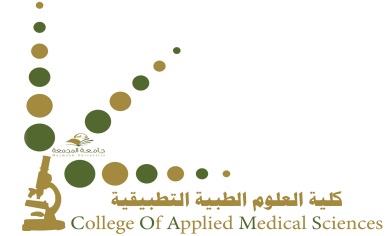 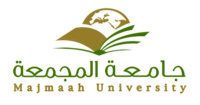 برامج البكالوريوس بنظام تجسير
3
ان لا يقل عدد الساعات المعتمدة للمقرر المعادل الذي درسه الطالب في مرحلة الدبلوم عن عدد الساعات المعتمدة للمقرر في الخطة الدراسية.
أن تغطي أهداف و محتويات المقرر المعادل أهداف ومحتويات المقرر حسب الخطة الدراسية.
تعطى الأولوية في المعادلة للمواد العامة ثم المواد الأساسية ثم المواد التخصصية.
تُوكل للمؤسسة التعليمية، التي يرغب الطلاب في التسجيل فيها، مسؤوليةُ تحديد الأهلية للقبول في البرامج وعدد ما يحتسب من الساعات المعتمدة التي درست سابقاً.
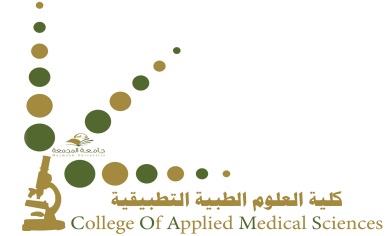 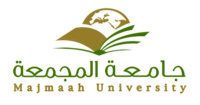 إجراءات المعادلة
4
للقيام بمعادلة المقررات الدراسية التي درسها الطالب في مرحلة الدبلوم يتم تكوين لجنة أكاديمية من القسم المعني للقيام بعمليات المعادلة وتكون مهامها كما يلي:
الإطلاع على توصيف برنامج الدبلوم الذي حصل عليه الطالب المتقدم الى برنامج البكالوريوس بنظام التجسير والتأكد من أن تخصص الدبلوم يتوافق مع تخصص البكالوريوس
الإطلاع على توصيف المقررات الدراسية لخطة برنامج الدبلوم ومقارنتها بالمقررات المناظرة في خطة برنامج البكالوريوس 
إعداد نماذج المعادلة وإعتمادها من القسم و من عميد الكلية
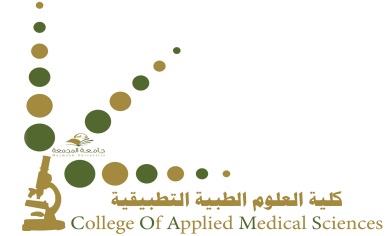 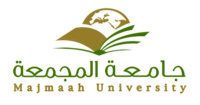 مثال برنامج بكالوريوس تكنولوجيا الأجهزة الطبية بنظام تجسير
5
الخطة الدراسية لبرنامج بكالوريوس تكنولوجيا الأجهزة الطبية
للحصول على درجة البكالوريوس في تكنولوجيا الأجهزة الطبية, على الطالب أن يجتاز بنجاح (140) ساعة معتمدة موزعة حسب الجدول التالي:
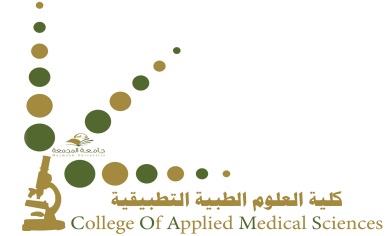 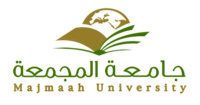 تدريب الامتياز
6
بعد أن يكمل الطالب المقررات الأكاديمية (140 ساعة مقررة) بالقسم، عليه أن ينهي فترة تدريب (امتياز) لمدة (12) شهراً في المستشفيات أو الإدارات الصحية المعنية وذلك وفق برنامج تدريبي موافق عليه من القسم وبإشراف مشترك بين الكلية والجهة التي يتم التدريب فيها، ويمنح بعد نهاية فترة الامتياز بنجاح شهادة بكالوريوس في تكنولوجيا الأجهزة الطبية تخول له ممارسة المهنة.
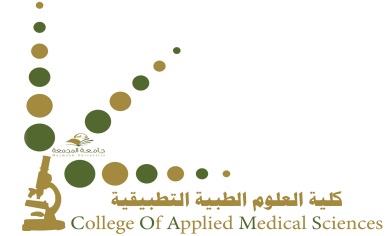 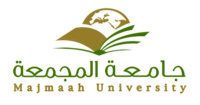 ضوابط إعداد برامج «التجسير» للحصول على البكالوريوس في التخصصات الصحية
7
يجب أن يراعى في تصميم برامج التجسير ما يأتي:
 
ألا يقل ما يدرسه خريجو المعاهد الحكومية والأهلية حملة درجة الدبلوم (دبلوم سنتين بعد الثانوية) في برنامج التجسير عن 60 % من متطلبات الحصول على درجة البكالوريوس، وفقاً للنظام المعمول به لدى المؤسسة المانحة للشهادة.
ألا يقل ما يدرسه خريجو الكليات الحكومية حملة الشهادة الجامعية المتوسطة ) دبلوم ثلاث سنوات بعد الثانوية) في برنامج التجسيرعن 50 % من متطلبات الحصول على درجة البكالوريوس، وفقاً للنظام المعمول به لدى المؤسسة المانحة للشهادة.
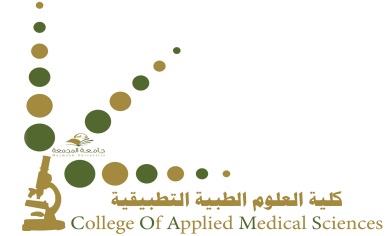 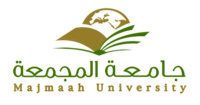 ضوابط إعداد برامج «التجسير» للحصول على البكالوريوس في التخصصات الصحية
8
أن يكون برنامج التجسير معداً لخريجي الدبلوم أو الشهادة الجامعية المتوسطة في التخصص ذاته من دون سواه من التخصصات، مع مراعاة أن ذلك لا ينطبق على تخصصي الطب وطب الأسنان، لعدم وجود برامج دون البكالوريوس في هذين التخصصين.
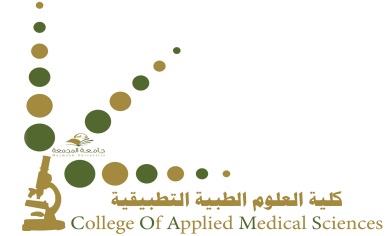 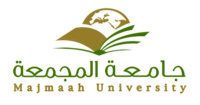 ضوابط إعداد برامج «التجسير» للحصول على البكالوريوس في التخصصات الصحية
9
أن يراعى في إجمالي ما يدرسه الطالب للحصول على درجة البكالوريوس (الدراسات السابقة + برنامج التجسير) استيفاء النسب الآتية:
 50% من إجمالي الساعات المعتمدة تكون مخصصة لمواد التخصص.
30  % من إجمالي الساعات المعتمدة تكون مخصصة للمواد الأساسية.
 20 % من إجمالي الساعات المعتمدة تكون مخصصة للمواد العامة.
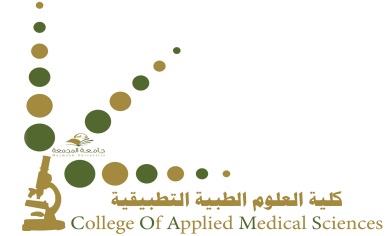 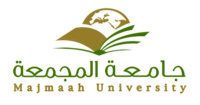 ضوابط إعداد برامج «التجسير» للحصول على البكالوريوس في التخصصات الصحية
10
أن تكون حصيلة ما يدرسه الطالب في برنامج الدبلوم (أو برنامج الشهادة الجامعية المتوسطة) وبرنامج التجسير مستوفية للحد الأدنى من المتطلبات المتعارف عليها في التخصص بما في ذلك اجتياز فترة امتياز لمدة لا تقل عن ستة أشهر بعد إنهاء المتطلبات الأكاديمية كافة لبرنامج التجسير.